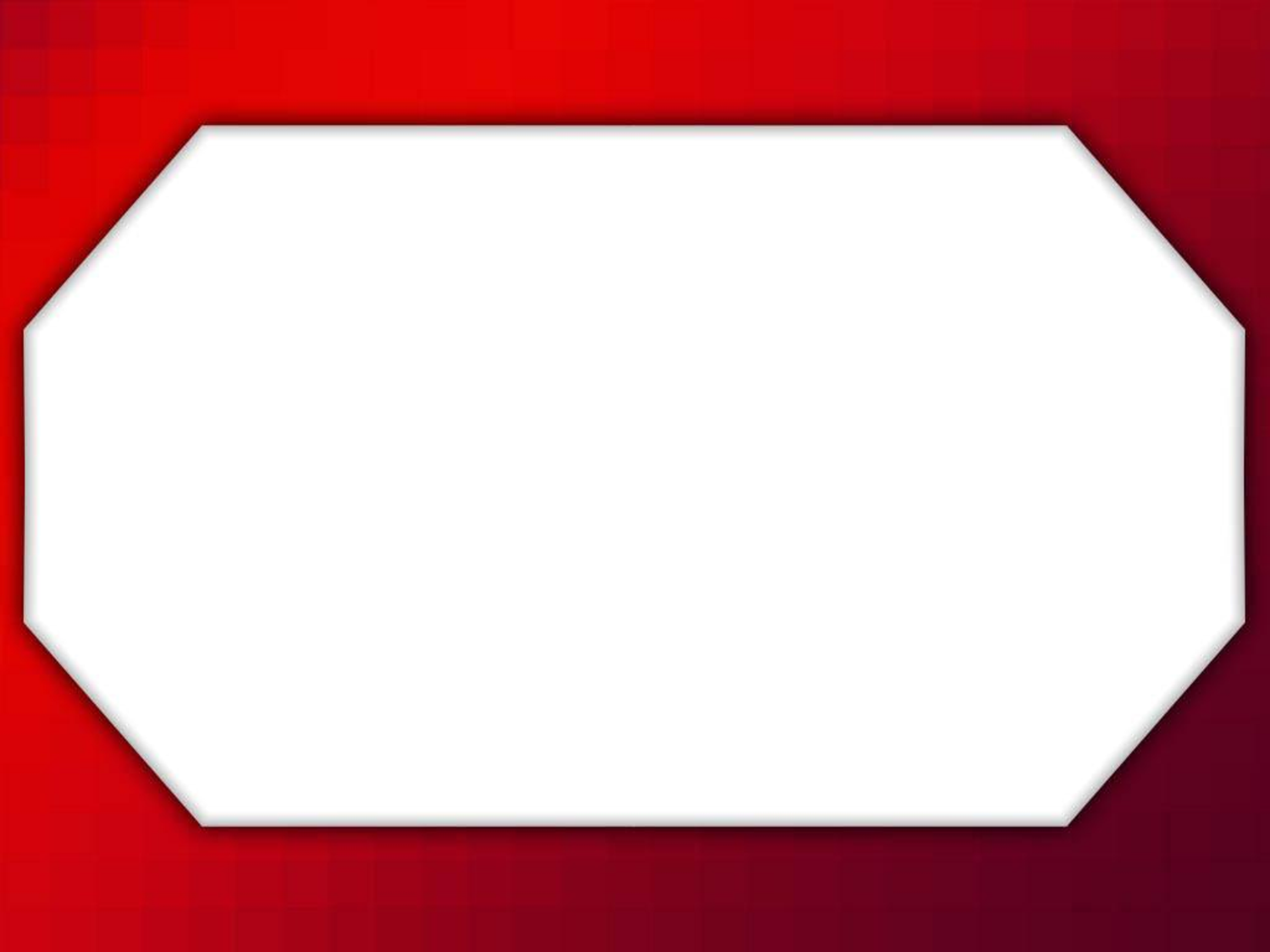 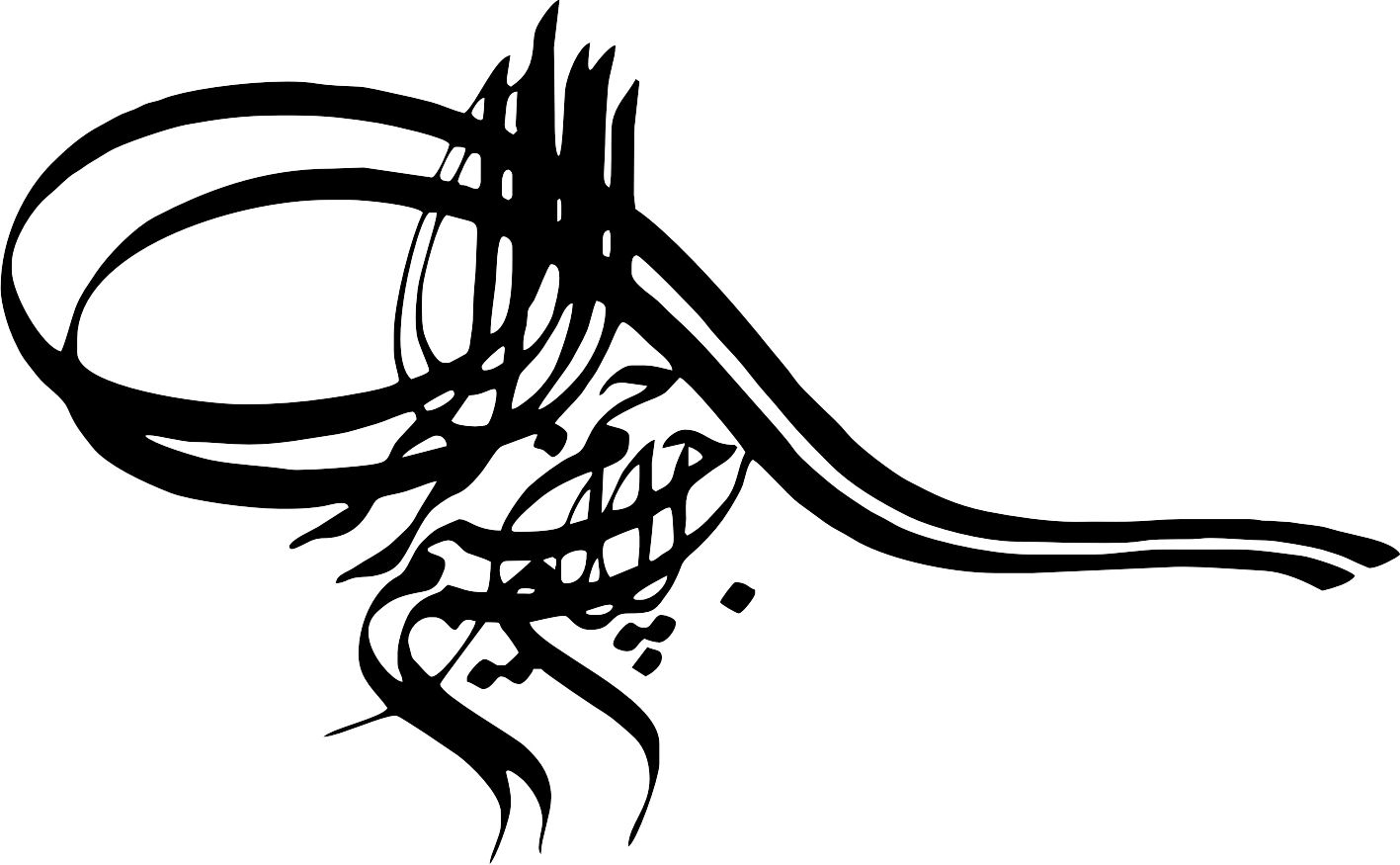 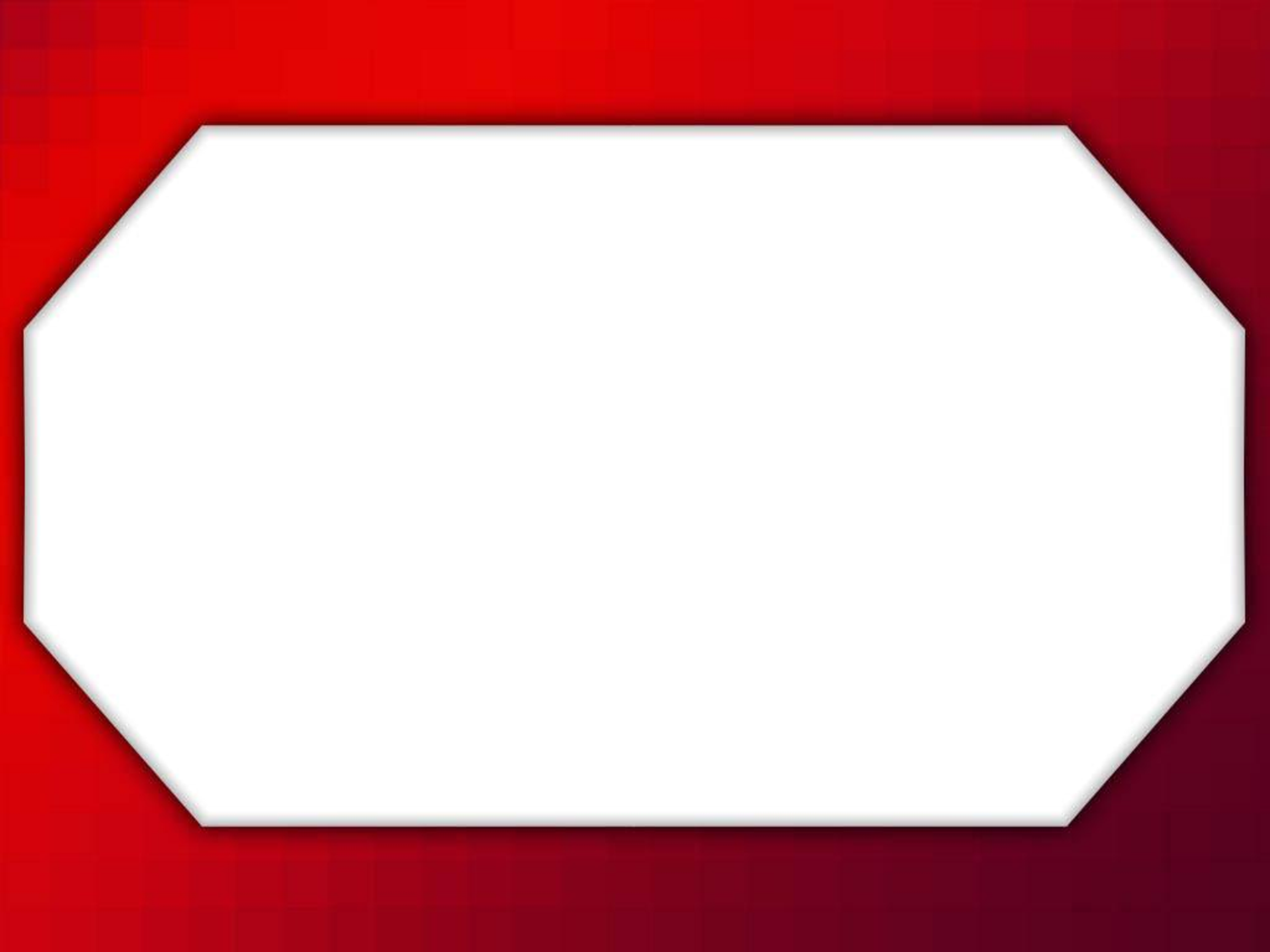 Perimenopausal AUBS.SalehpourAssociate professor, Medical director
IVF  Center. SBMU
2012
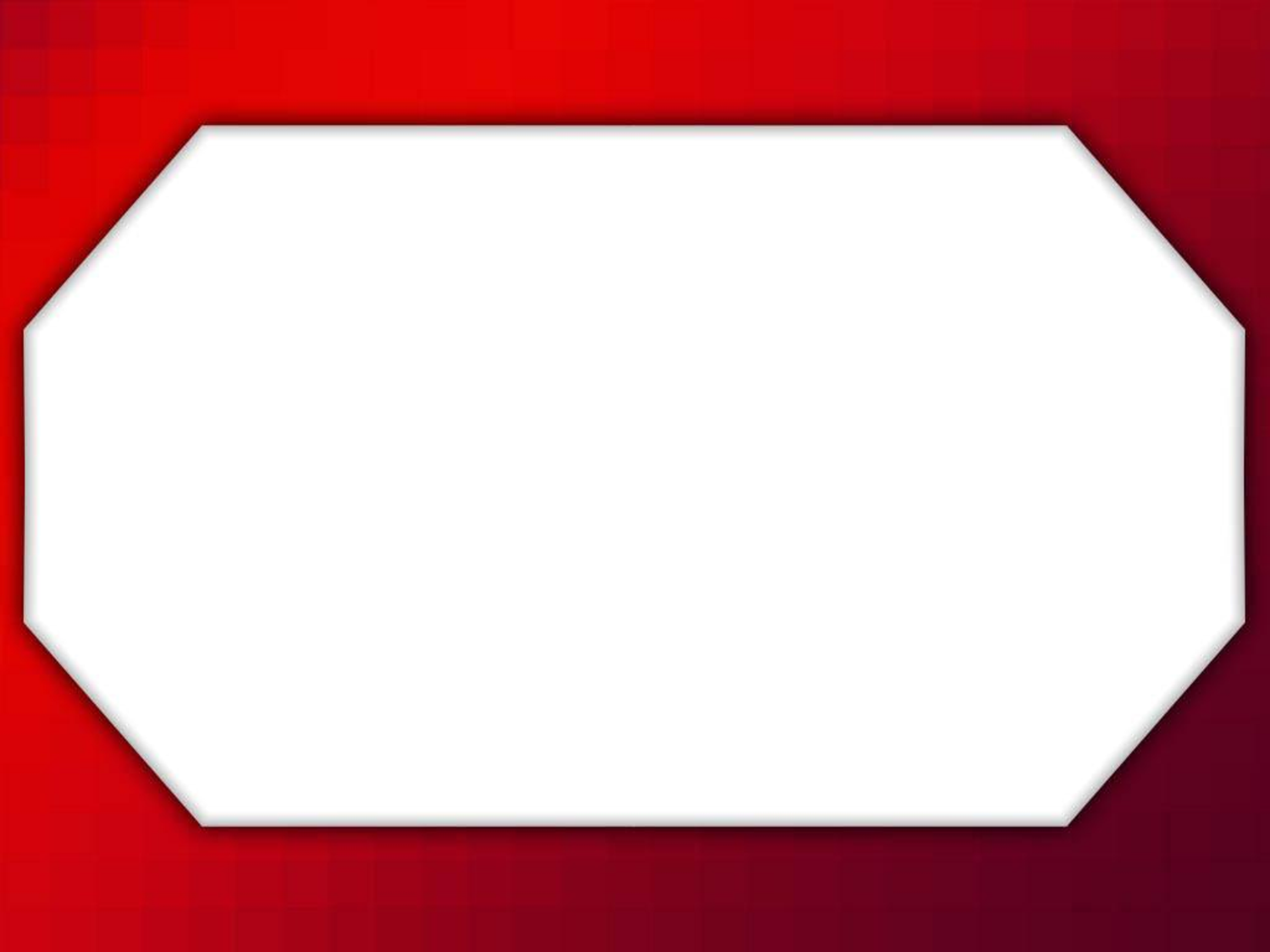 AUB
-70% of gynecological visit In peri and post menopause
- Dysfunction of hypothalamic – pituitary – ovarian axis        Anovulation           AUB
-Bleeding after menopause        benign disease (atrophy of endometrium, endometrial polyps)
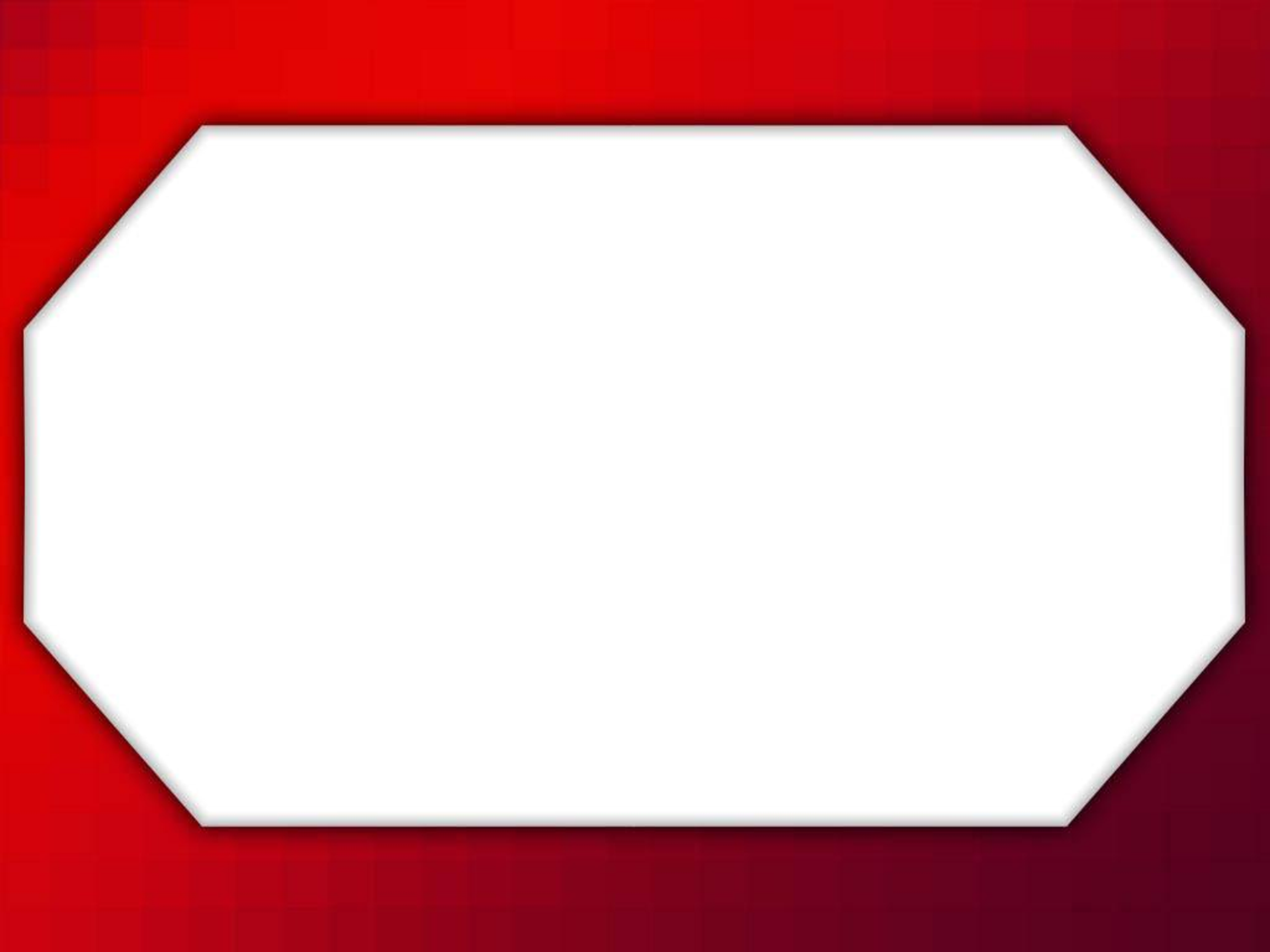 Malignant causes
1- endometrial carcinoma 
2- estrogen producing ovarian ca  
3- vulvar , vag , cervical ca
4- Fallopian ca
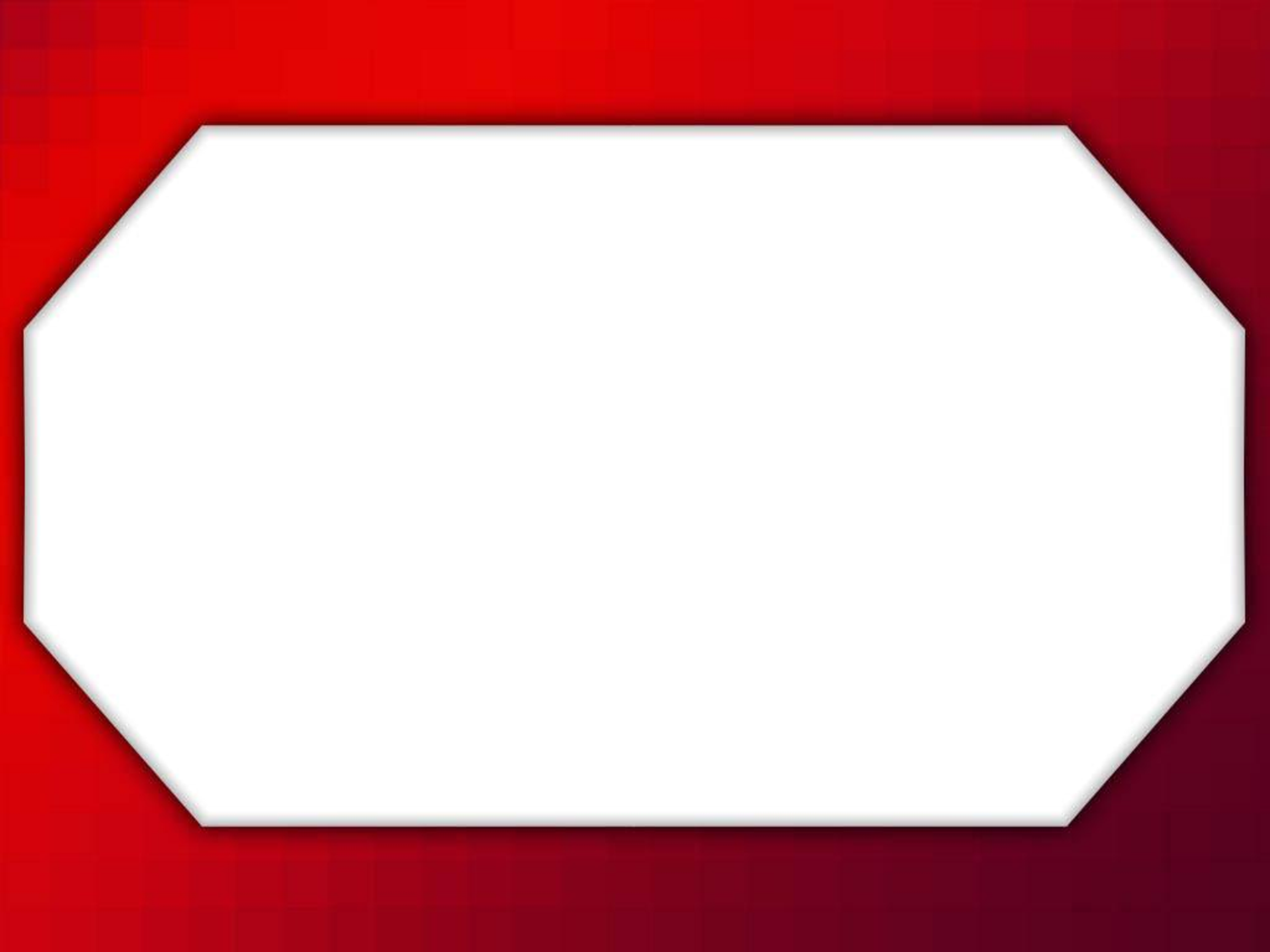 AUB 
 ( perimeno pausal)
  
end bx 

   Adequate bx            inadequate bx

            Abnormal    normal                        TVS
 
    hysteroswpy ₊                            Abnormal          normal 
       D & C                                                   
			                     Hysteroswpy₊
                                               	                    D & C
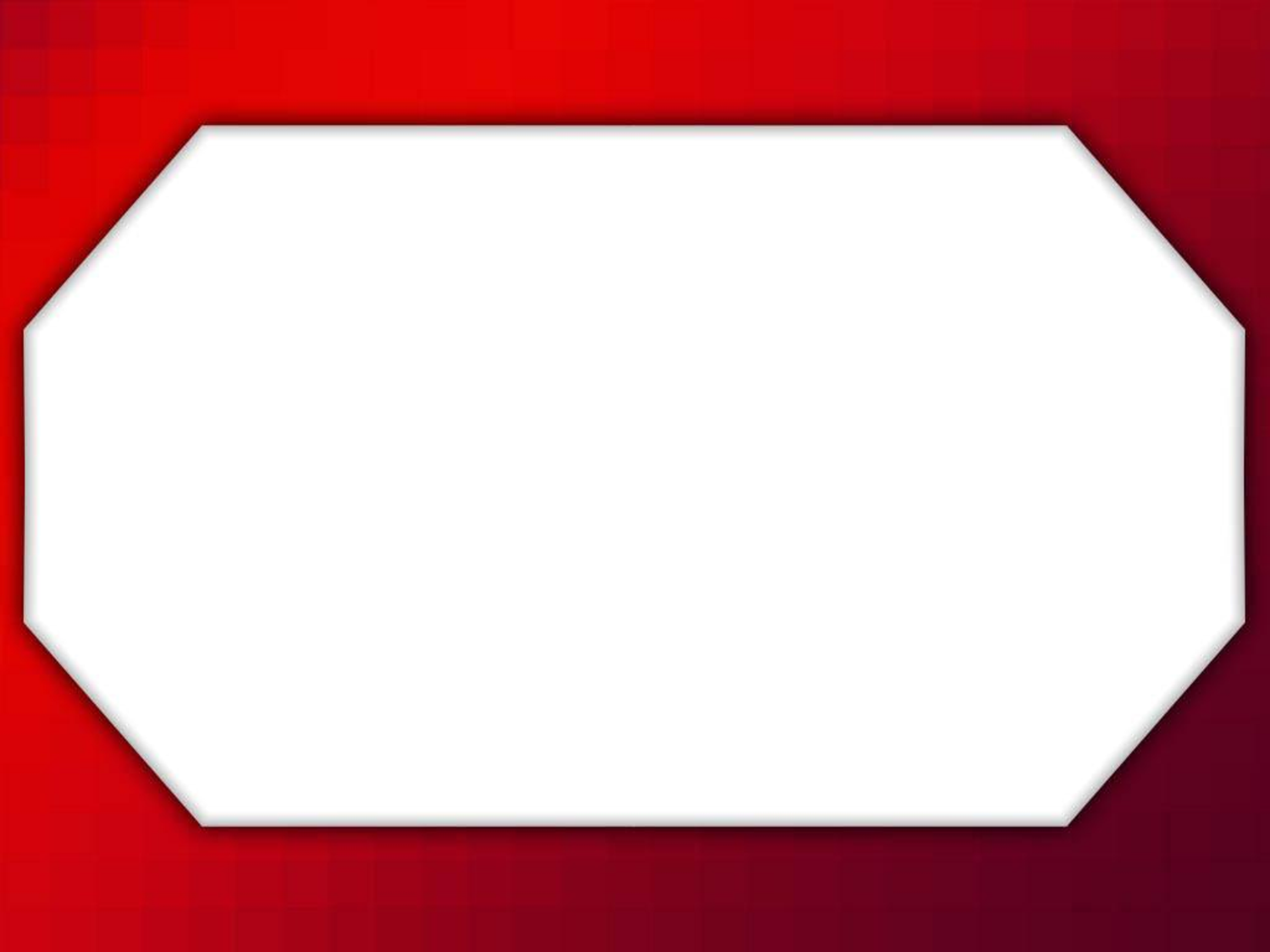 Management of premenopausal AUB
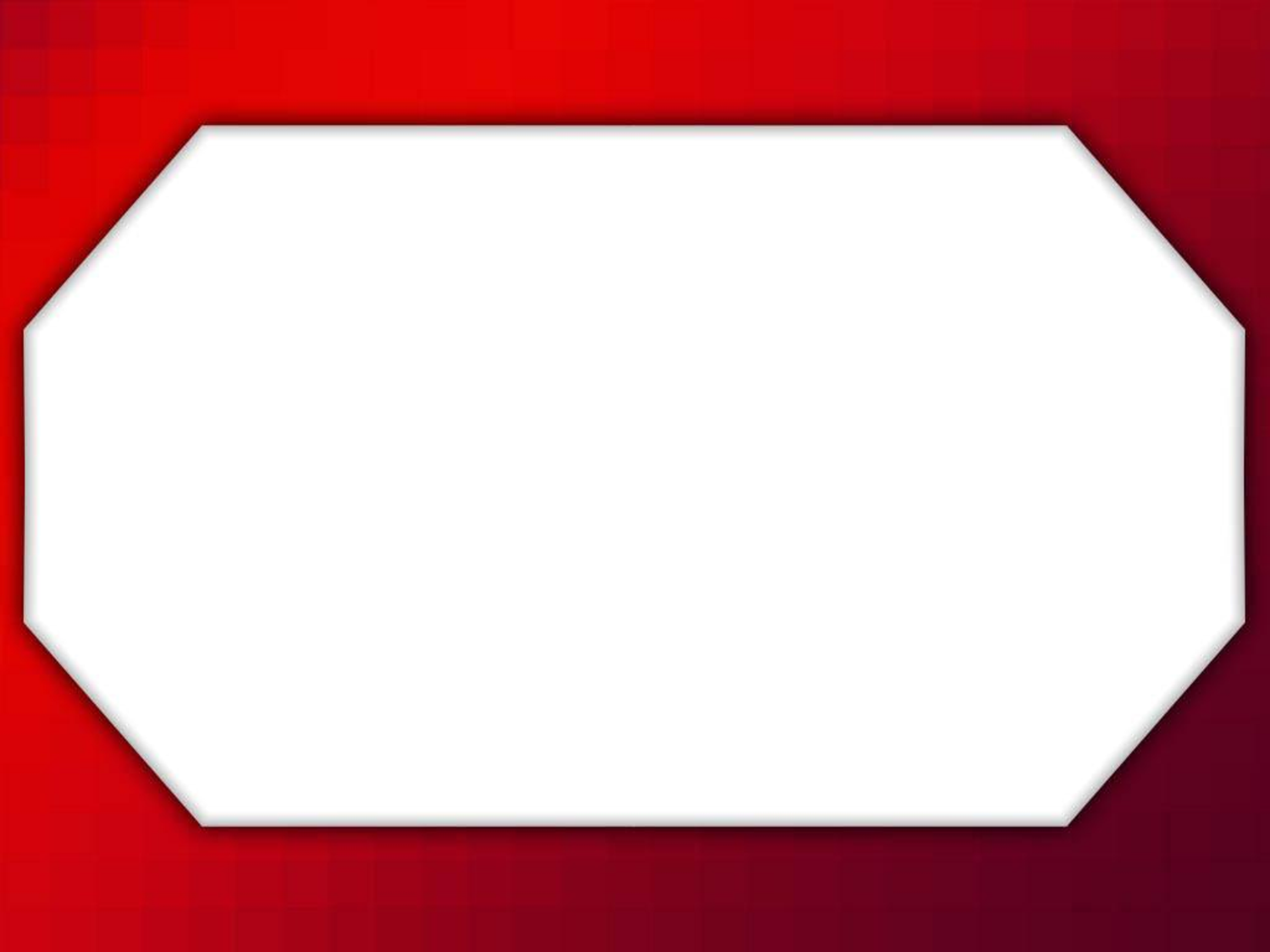 Benign Disorders
The management of bleeding caused by atrophic vaginitis includes topical (vaginal) or systemic use of estrogens after other causes of abnormal bleeding are excluded.
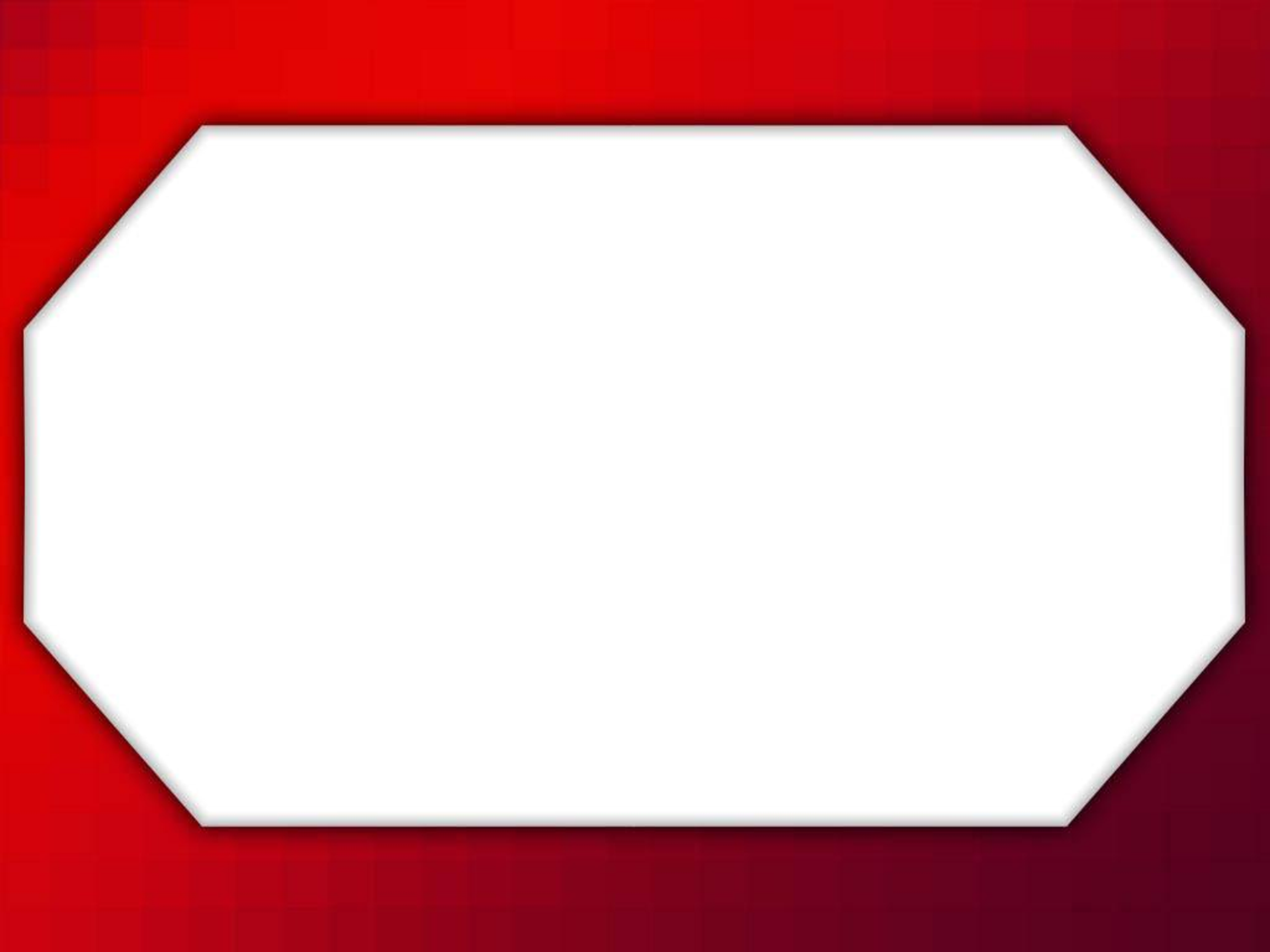 Endometrial Hyperplasia
The management of endometrial hyperplasia is based on an understanding of the natural history of  the lesion involved.
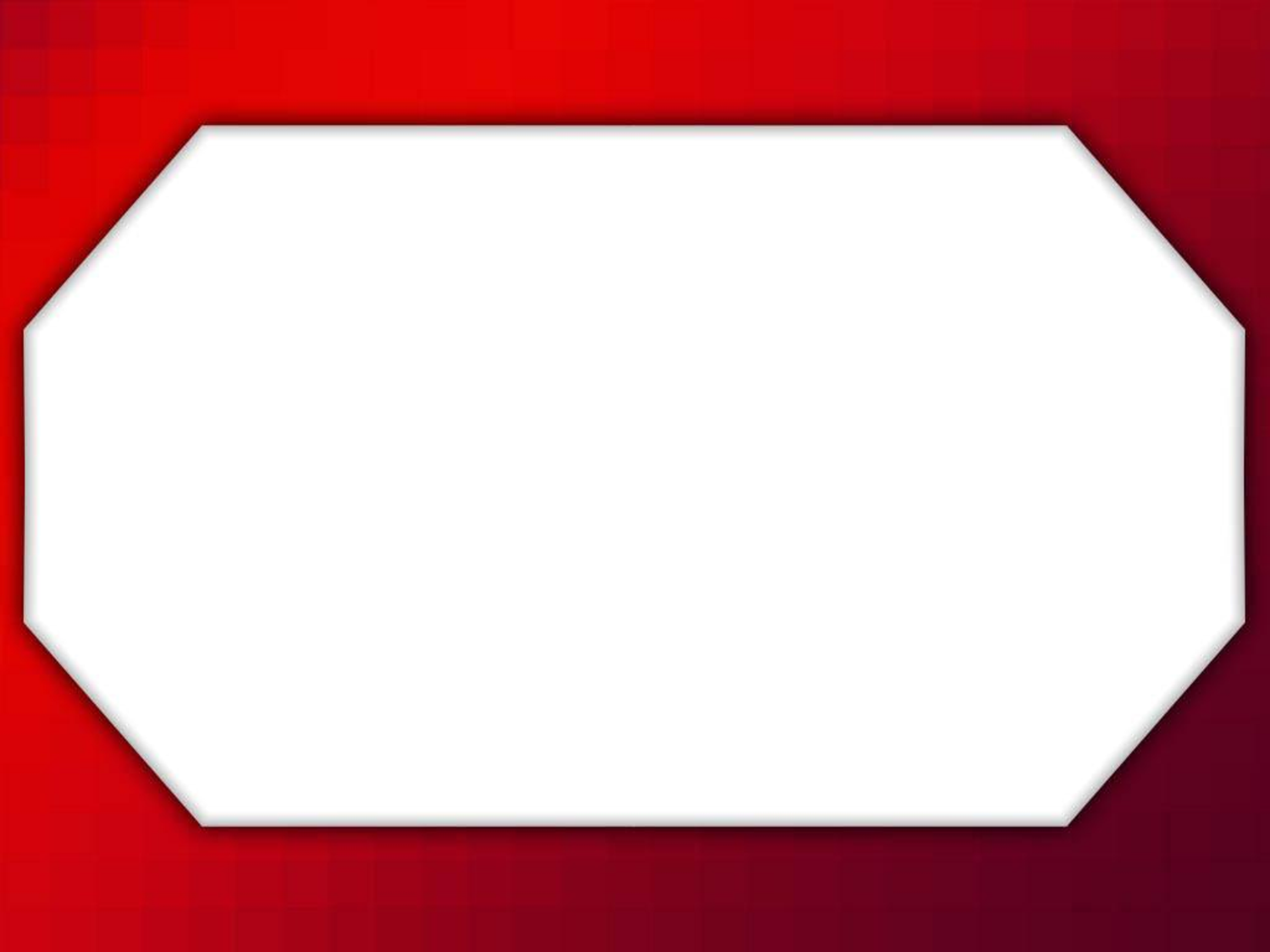 Hysterectomy is recommended for treatment of atypical endometrial hyperplasia in postmenopausal women.
Progestin therapy may be used in women with atypical endometrial hyperplasia who are poor operative candidates.
These women should have an endometrial biopsy every 3 months to for recurrence.
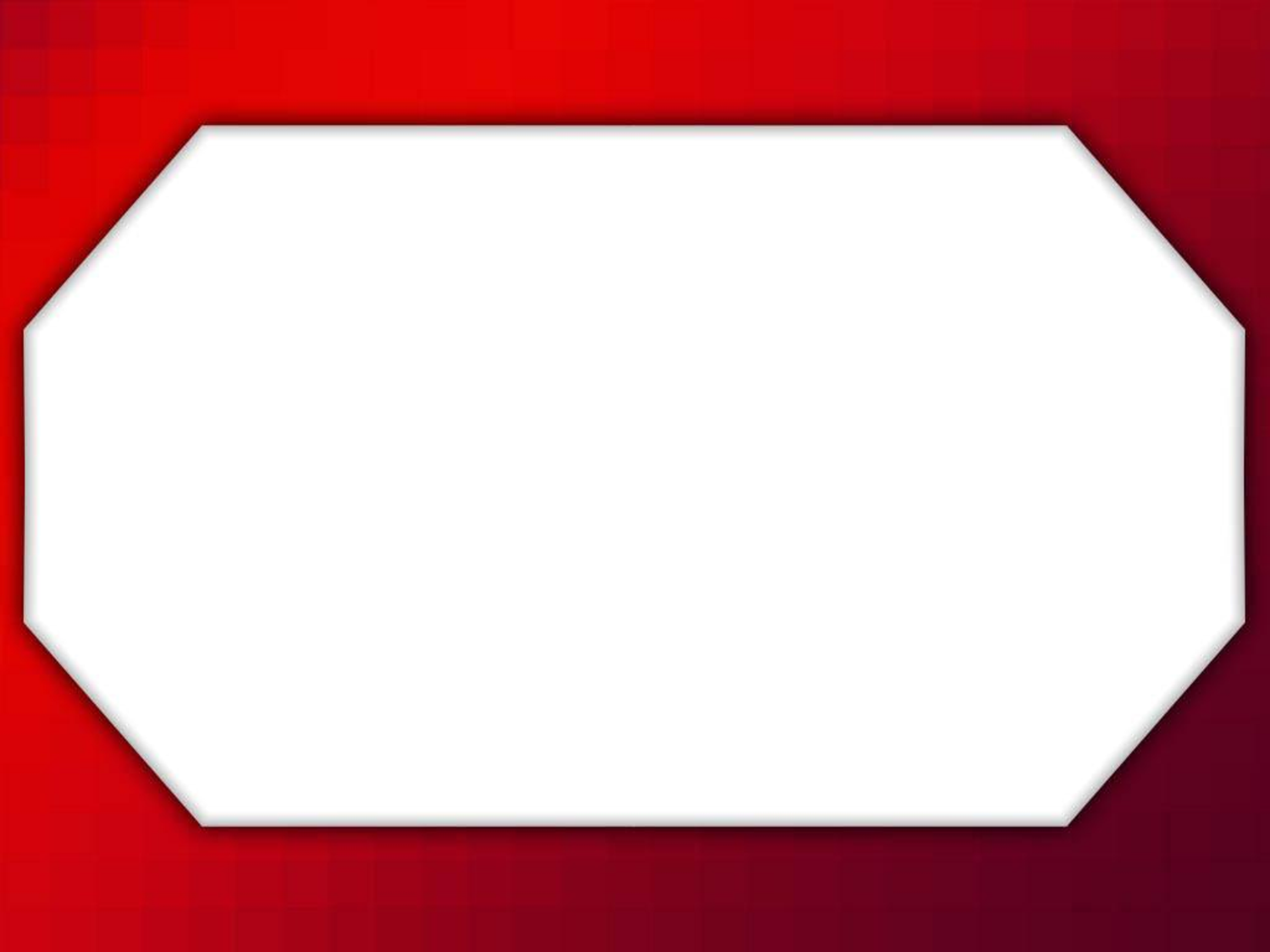 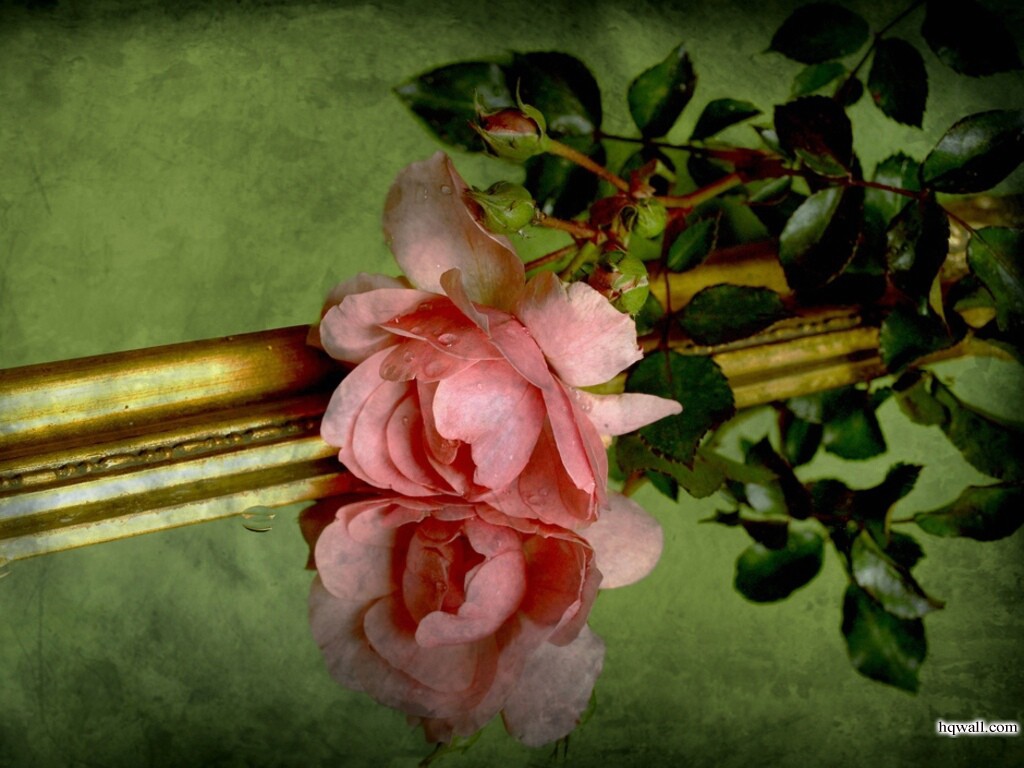 Tank you for your attention